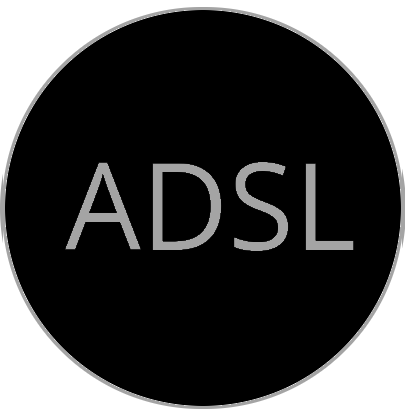 Aalborgs Datalogiske Studenterlaug
Generalforsamling 
03/10-2023
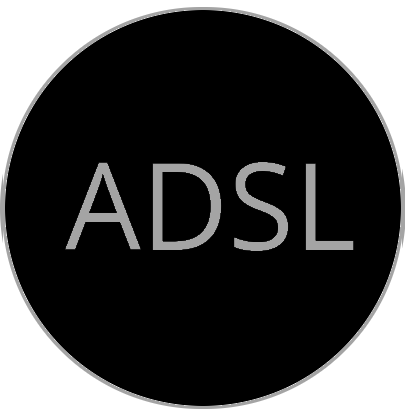 Dagsorden
Valg af ordstyrer og referent
Hvad står ADSL for/laver ADSL
Årsberetning samt godkendelse heraf
Events
Regnskab, budget, samt godkendelse heraf
Vedtægtsændringer
Valg af formand
Valg af bestyrelsesmedlemmer
Valg af kritisk revisor
Eventuelt
Valg af ordstyrer og referent
2. Hvad står ADSL
En studenterpolitisk forening, der afholder faglige og sociale arrangementer for studerende på Datalogisk Institut
Træffer beslutninger for foreningen og behandler ansøgninger
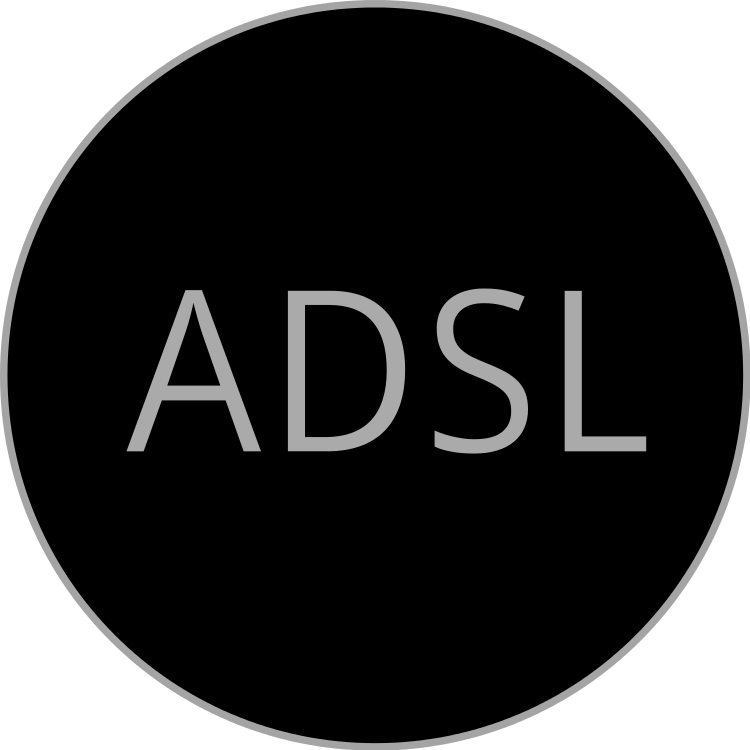 Bestyrelse
ADSL Event
Valg-Udvalg
Sociale arrangementer for at sikre et bedre studiemiljø og kommunikation på tværs af årgange
Kvalitetssikring af vores uddannelser og studiemiljø. Del- tagelse i relevante styrende organer på AAU
Studenterpolitik
Sociale arrangementer
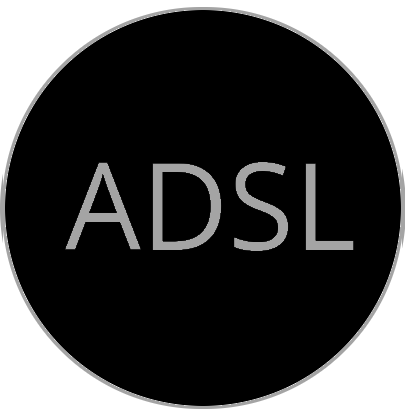 3. Årsberetning
Politisk aktivitet
4 repræsentanter i Studienævnet
2 repræsentant i Institutrådet
1 repræsentant i Akademisk råd

Vi har holdt grande store brætspilsaftner + det løse
Støttet de andre Studerende og Foreninger (F-klubben, FixD, Supercomputerklubben)
Næste år, bliver det endnu vildere!!!!
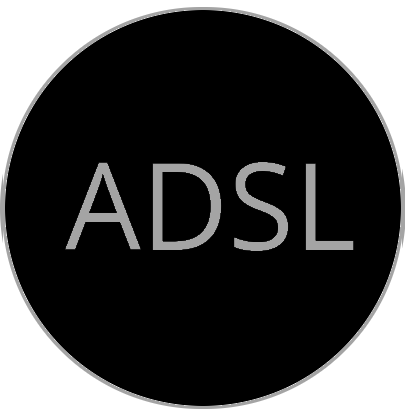 3.1 Noget for dig?
Der er en ledig plads i akademisk råd
Rip Tobias Surland

“Det er basically gratis mad og networking” - Arthur
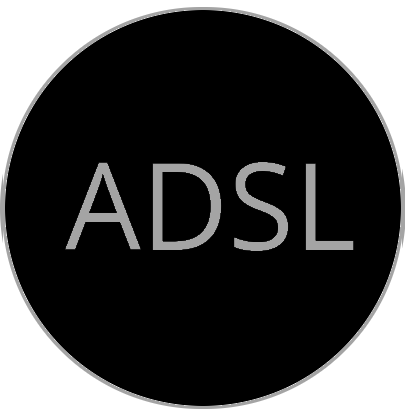 4	. Events
Events holdt: 
Brætspil aften 
Magic Night
Wakeboard
ADSL-Sprint 3 (en iterativ process)

Events støttet:
Flan
Studiestart (sådan helt generelt)
Julefrokost/Halloween i Kbh
FixD julefrokost
FixD karaoke aften
FixD Bowling
Dimission
Fjulefrokost

Fagligt event 
Facking?

Og Lidt flere end der plads til
Epic ting vi også har støttet: 
Supercomputer Klubben
5. Regnskabet
To the Sheet!
Året der gik
Genrelforsamling
ADSL-RUN 2
Bræstpil oktober
ADSL-Sprint 3 (en iterativ process)
Halloween i Kbh
Julefrokost i Kbh
FixD julefrokost
Fjulefrokost
Magic Aften
Valgkage
Brætspilsaften November
Julesmåkager
Snacks til semesterstart
Bestyrelsesmiddag efter valg
2000 kroners brætspil
Sæler fra Amazon
FixD karaoke aften
15.000 til supercomputerklubben
Brætspilsaften Februar
Magic aften Februar
Brætspilaften Marts
Magic aften Marts
Påskeforkost Kbh
Datalogi hyttetur studiestart
Magic aften April
Brætspilsaften April
Gavekort ADSL-Sprint 3 (en iterativ process)
Kage til bestyrelsesmøde Maj
FixD bowling
Trøjer ADSL-Sprint 3
Dimission AAU 6000
Gave til kritisk revisor
DVML studiestart
Kbh brætspilsaften studiestart
DAT brætspilsaften studiestart
Brætspil fra sidste års regnskab (ups)
5.1
Indkomne ansøgninger
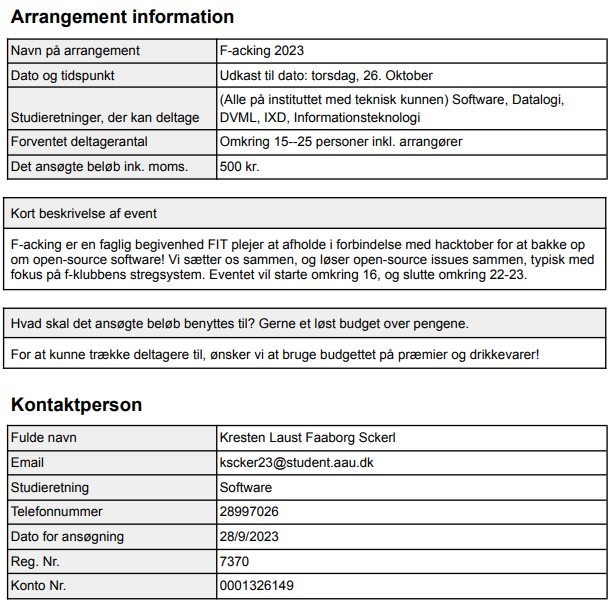 F-acking
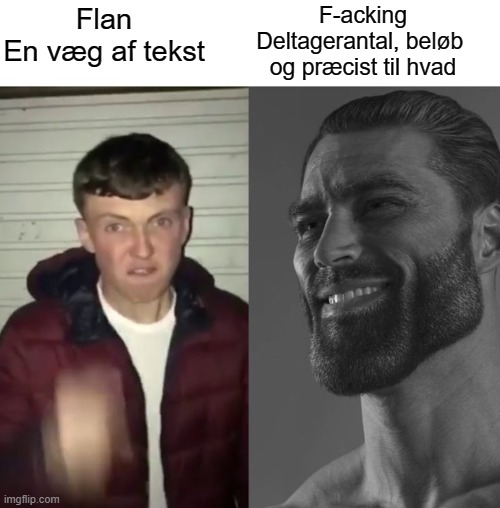 Flan
3000? (Xd uden moms)
Til tøj og headwear?
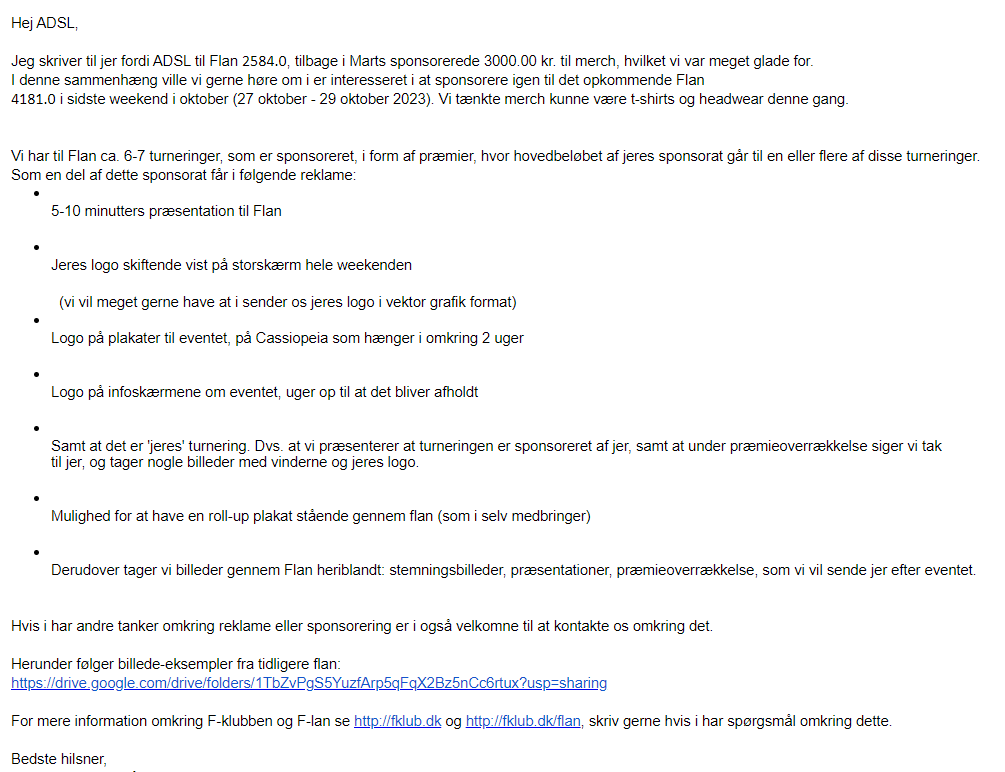 5.2 ADSÆL Udeling!!!
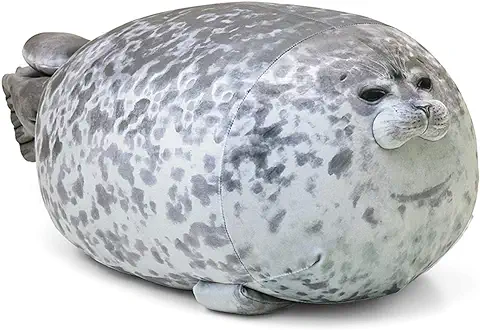 Hartvigsen
Aaen
6. Vedtægtsændringer
Ændring af §23
§ 23 Det reviderede regnskab med kommende års budget skal være offentliggjort på hjemmesiden senest 7 dage før generalforsamling.

til

§ 23 Det reviderede regnskab med kommende års budget skal være offentliggjort på relevante steder senest 7 dage før generalforsamling.
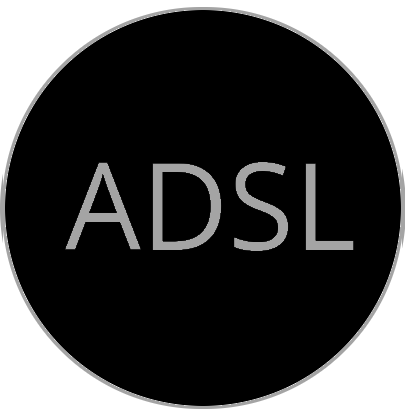 7-9. Valg
Valg af formand
Valg af næstformand
Valg af kasserer
Valg af bestyrelsesmedlemmer (2-5)
Valg af kritisk revisor
	Simon “Pulle” Sletten Vestergaard stiller op igen.
10. Eventuelt?
Kahoot tid!!
Derefter pizza